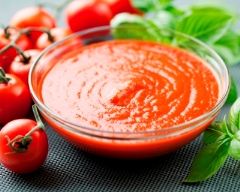 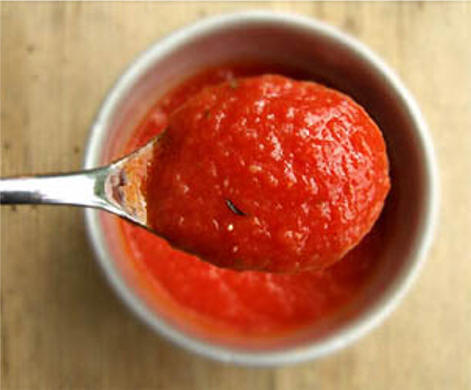 Les coulis (sauces purées)
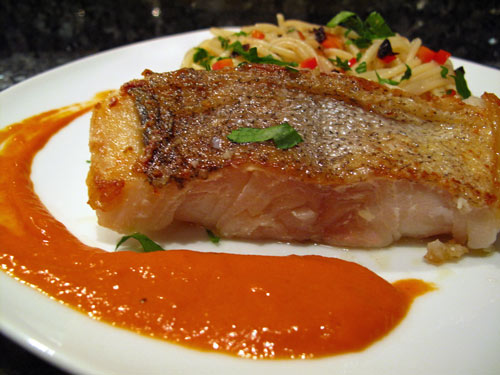 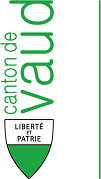 Cardinaux Yan
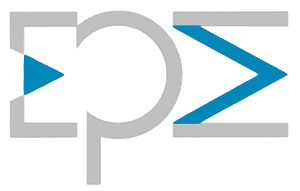 Classification (8)
Généralités
On entend par coulis une purée très fine et légèrement liquide de légumes, de fruits, de viande, de poisson ou de crustacés
La caractéristique des coulis est qu’ils sont d’une saveur aussi franche que possible, et ne sont en principe liés que par leur composant principal
Dans la cuisine actuelle, on utilise avant tout des coulis de légumes et de fruits
Généralités
Les coulis de légumes (tomates, poivrons, courgettes, brocolis, artichauts, carottes, fenouils, etc.) sont utilisés principalement dans la cuisine chaude :
Comme sauce proprement dite
Grâce à leur consistance plus ferme et à leur couleurs vives, ils sont particulièrement appréciés pour décorer les assiettes
Pour aromatiser
En raison de l’intensité de leur propre goût, ils permettent de préparer toutes sortes de variations avec des sauces blanches de base
Comme potages à-la-minute
Délayés avec un peu de fond et de crème, ils permettent de préparer rapidement des potages légers et savoureux
Elaboration des coulis de légumes de base
Elaboration des coulis de légumes de base
Préparation au Pacojet
Le Pacojet est idéal pour la préparation des coulis de légumes
Préparer les légumes comme décrit
Ne les étuver que brièvement, et sans adjonction de liquide
Epicer et laisser refroidir
Mettre dans le gobelet du Pacojet et surgeler
Avant de les passer, ajouter une fine couche de liquide (p.ex. crème ou eau) à la surface
Passer à la machine
Porter la purée brièvement à ébullition et rectifier l’assaisonnement
Rectifier l’assaisonnement, affiner
On peut affiner les coulis de légumes selon les goûts avec un peu de crème réduite et rectifier l’assaisonnement avec un beurre noisette clair